Optimal temperature control of rooms
Siri Hofstad Trapnes

Superviors: 
Sigurd Skogestad and Chriss Grimholt
The model
Direct heating in floor and room
Keep the temperature in the room within optimal bounds in order to save energy costs
Steps

    1) Creating the            	   model
	- Matlab, Simulink

    2) Implementation of the control structure
	- PI control
	- SIMC
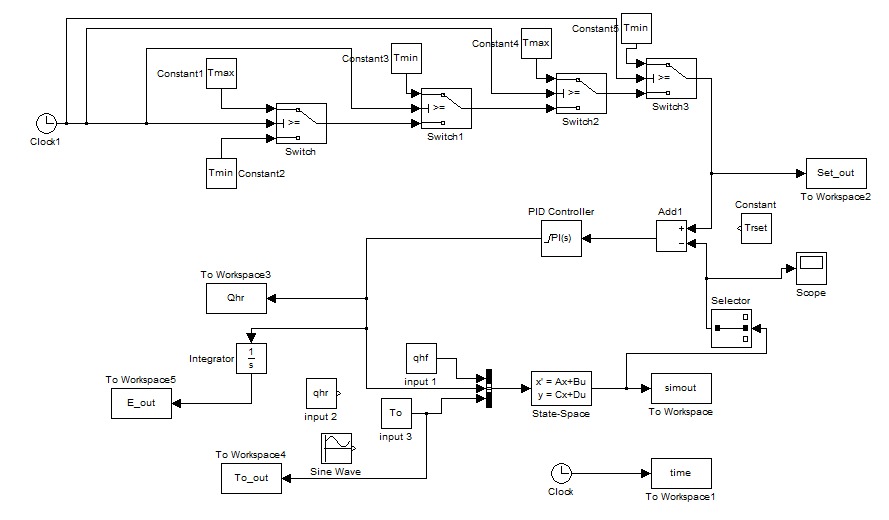 No heating in the floor
Constraints on the room temperature
Intervals with temperature equal to 10°C and 20°C

Constant energy price
Minimum energy consumption
3) Finding the optimal temperature
	- Quadratic programming
4) Introducing disturbances
5) The null space method
Even if time of switch changes with disturbances the controlled variable should be constant
Measurements:
Disturbances:
To
t switch
∆T = Tr-To
Distance
Qh/r
To
UAr/o
The null space method did not give acceptable results
Results from different combinations of measurements
To minus 10°C
To plus 10°C
The best combination of measurements and disturbances
To minus 5°C
To plus 5°C
[Speaker Notes: d1 + d3: To + DeltaT + distance + tsq]
Summary of obtained results
Works fine around the nominal value (0°C)
The further away from the nominal value the worse results
If good results above the nominal value then not below 0°C
Improvements
Find controlled variable for all the switching times
Adjustments to the null space method